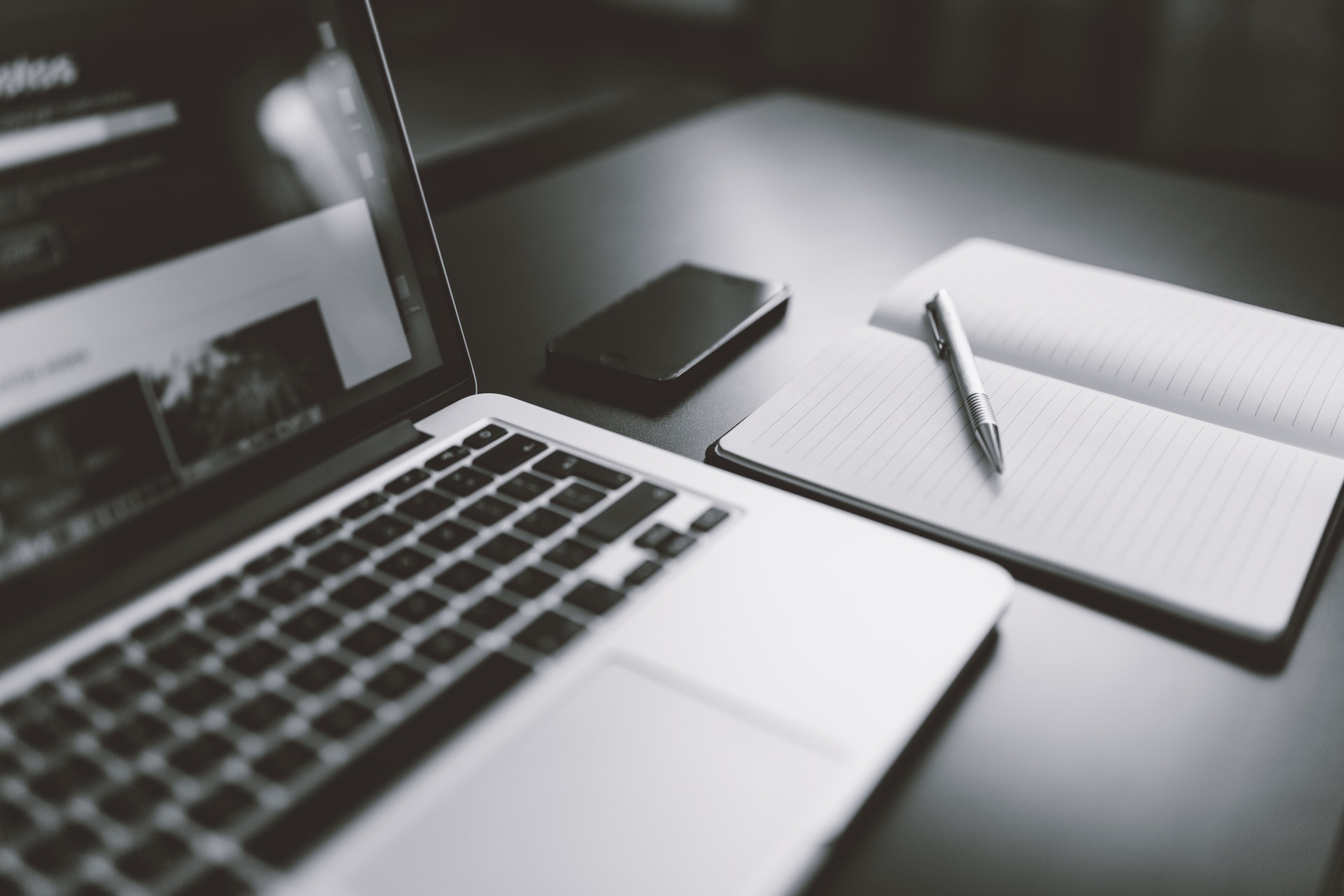 ГИПЕРАВТОМАТИЗАЦИЯ: 
ФУНДАМЕНТ И ДРАЙВЕРЫ РОСТА
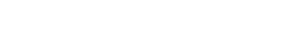 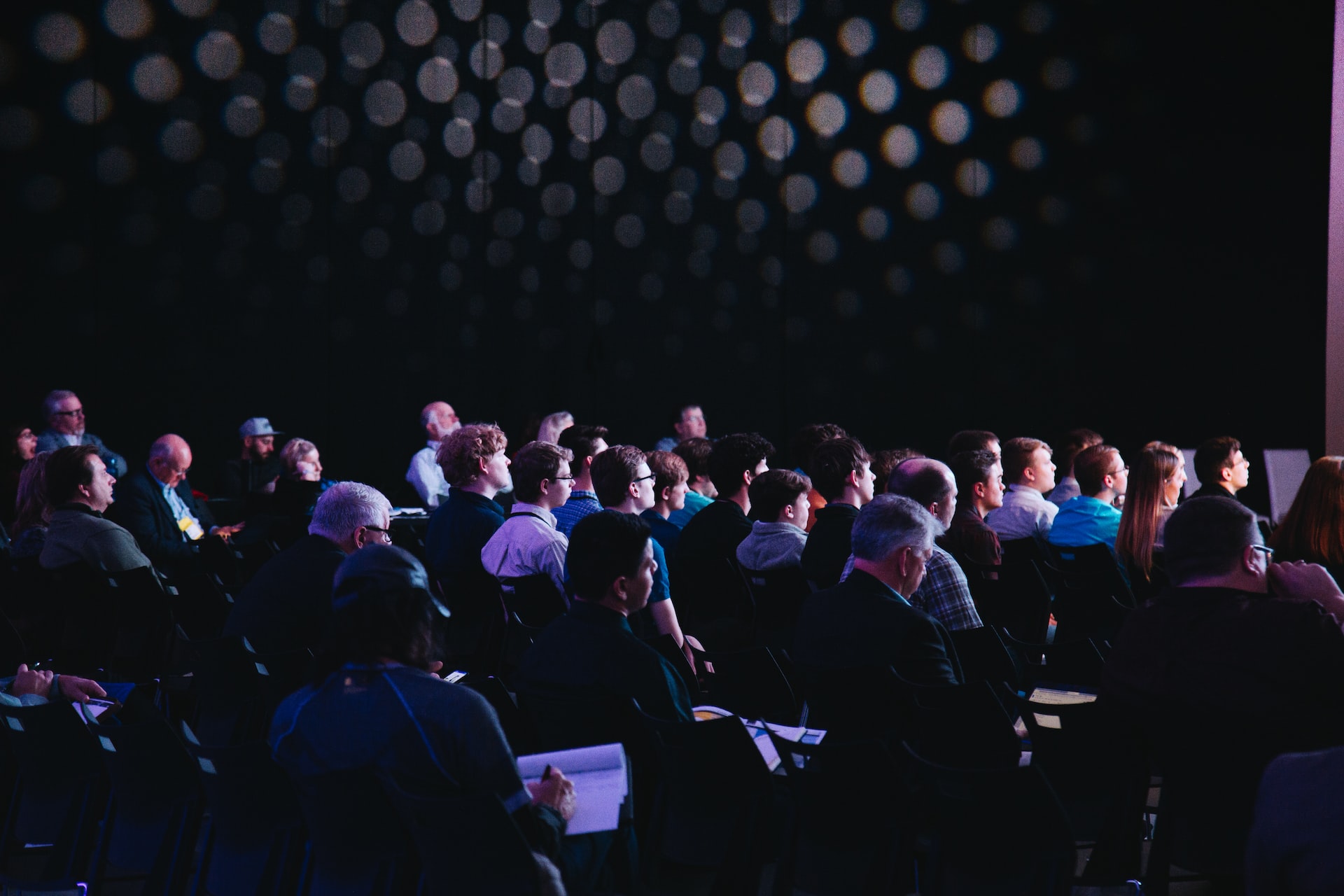 О спикере
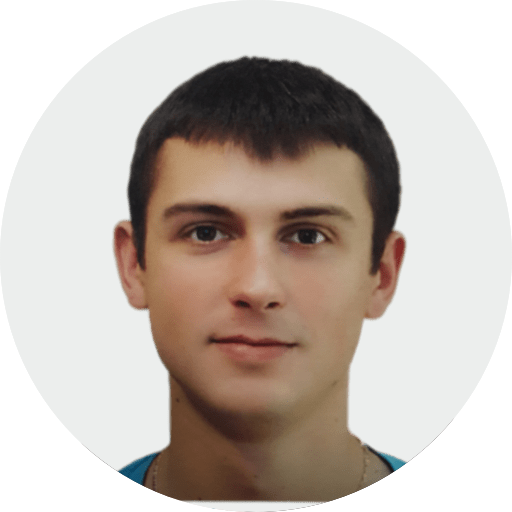 Срок работы в IT отрасли - с 2011-го 
10 лет опыта по реализации проектов автоматизации процессов, BPM и цифровизации.
Выполнял роль архитектора более чем в 100 клиентских проектах
Постоянный участник и докладчик на основных отраслевых конференциях.
Эксперт-преподаватель для клиентов, партнеров и сотрудников Comindware
Автор многочисленных статей по автоматизации, цифровизации и BPM.
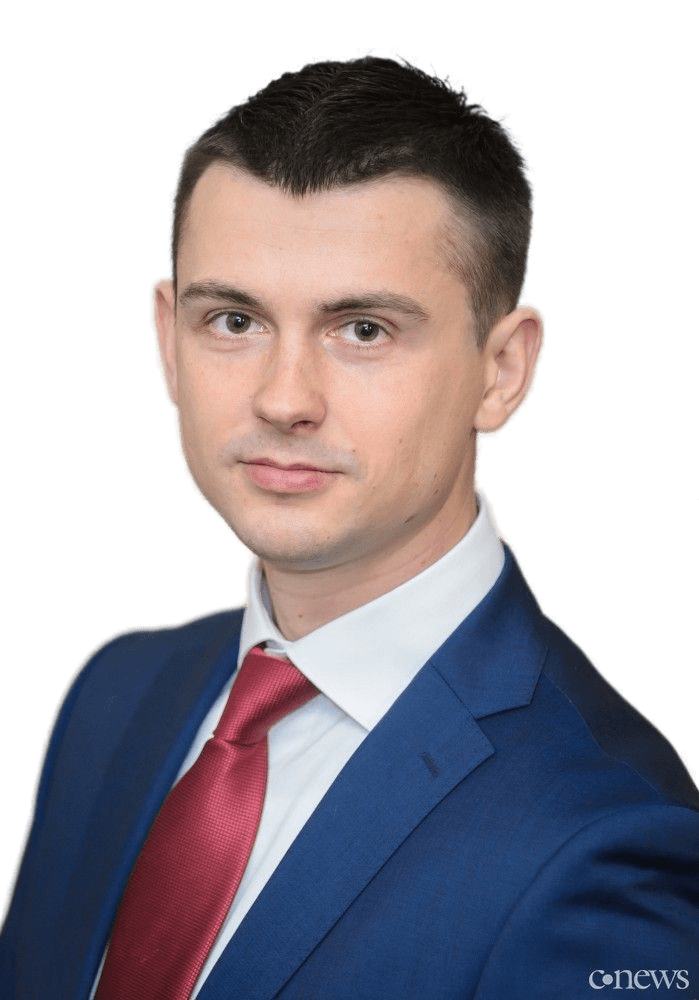 Игорь Простоквашин
Ведущий бизнес-аналитик Comindware.
Постоянный участник группы развития продуктов Comindware.
E-mail: sales@comindware.ru
Тел.: +7 (499) 643 34 12
Skype: t-touch-t
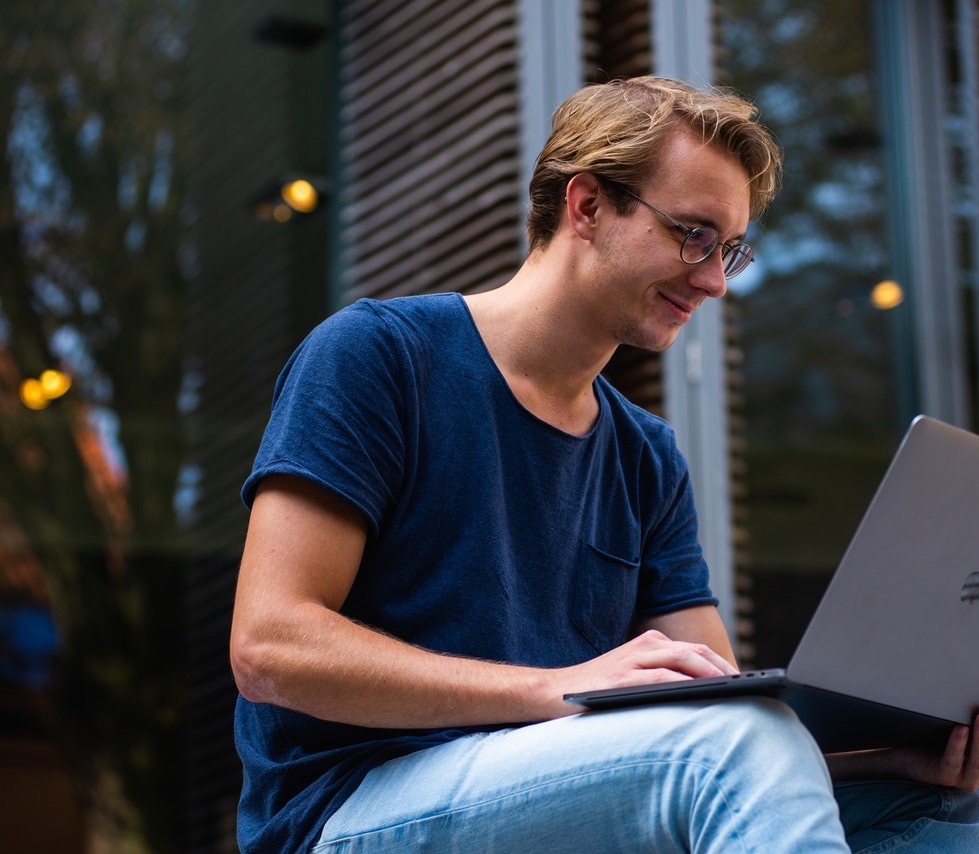 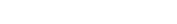 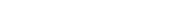 Comindware — российская компания, разработчик современной платформы для системы управления предприятием.
№1 BPM-платформа на Gartner Peer Insights (2019-2022)
№1 BPMS-вендор в России по версии CNews Analytics (2018-2021)
Партнёр Ассоциации BPM-профессионалов России
Создатель Академии Цифровой Трансформации – федерального центра компетенций ЦТ.
8 патентов на технологии обработки и хранения данных
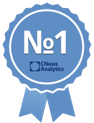 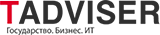 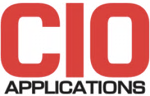 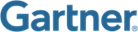 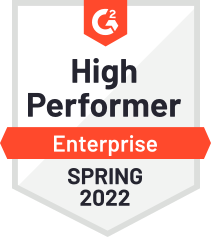 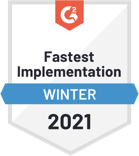 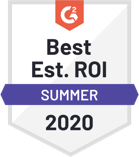 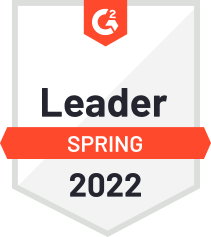 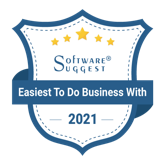 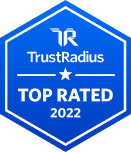 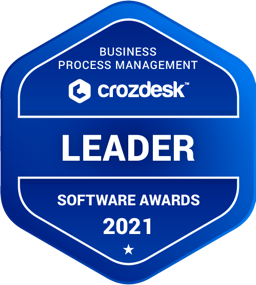 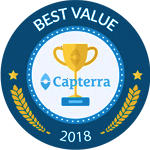 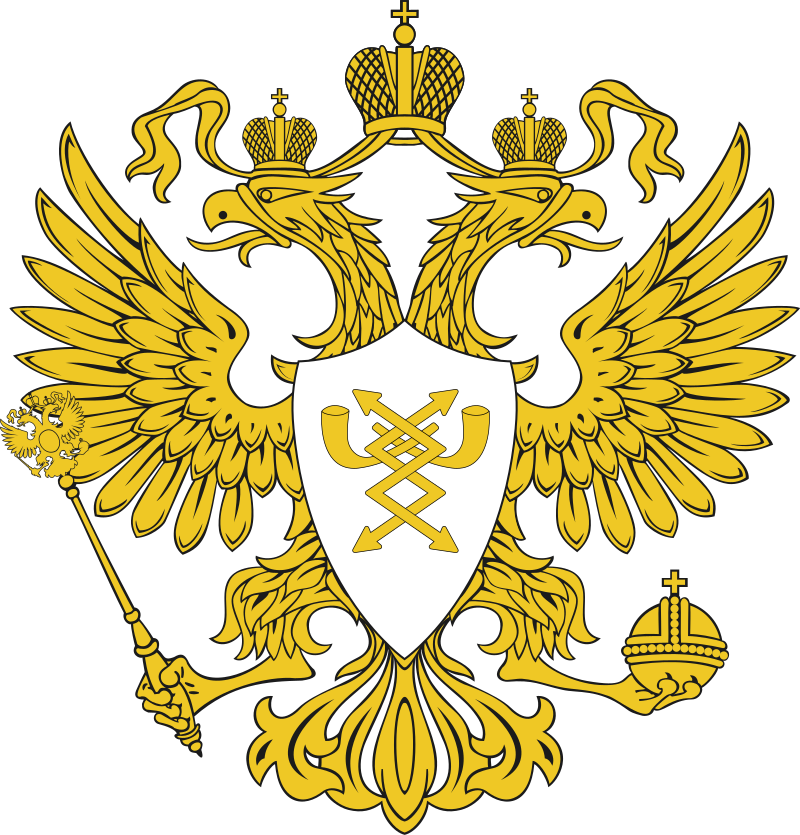 Программное обеспечение Comindware полностью соответствует требованиям импортозамещения и входит в реестр Минкомсвязи.
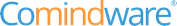 ДРУГИЕ ИСТОРИИ ПРИМЕНЕНИЯ
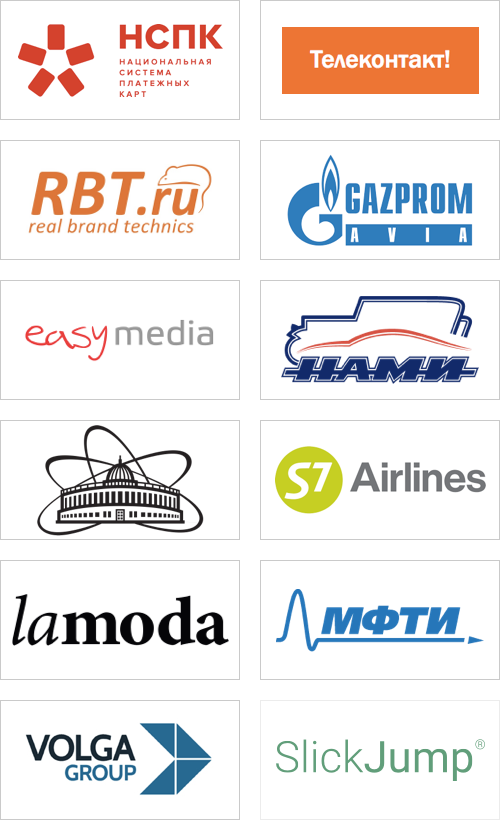 Управление выплатами и спорными ситуациями (Dispute Management)
Автоматизация процесса ведения клиентов от заявки до выполнения (Request to Result)
Автоматизация процессов закупки и сервисного обслуживания(Supply Chain Management and Request Management)
Управление финансовыми активами (Financial Asset Management)
Управление обслуживанием и персоналом(Maintenance and Service Management)
Управление страховыми выплатами (Claim Management)
Образование и Тренинги (Course Management,Training Session Management)
CRM (от продажи до доставки), SRM (поставщики), MDM
и многие другие …
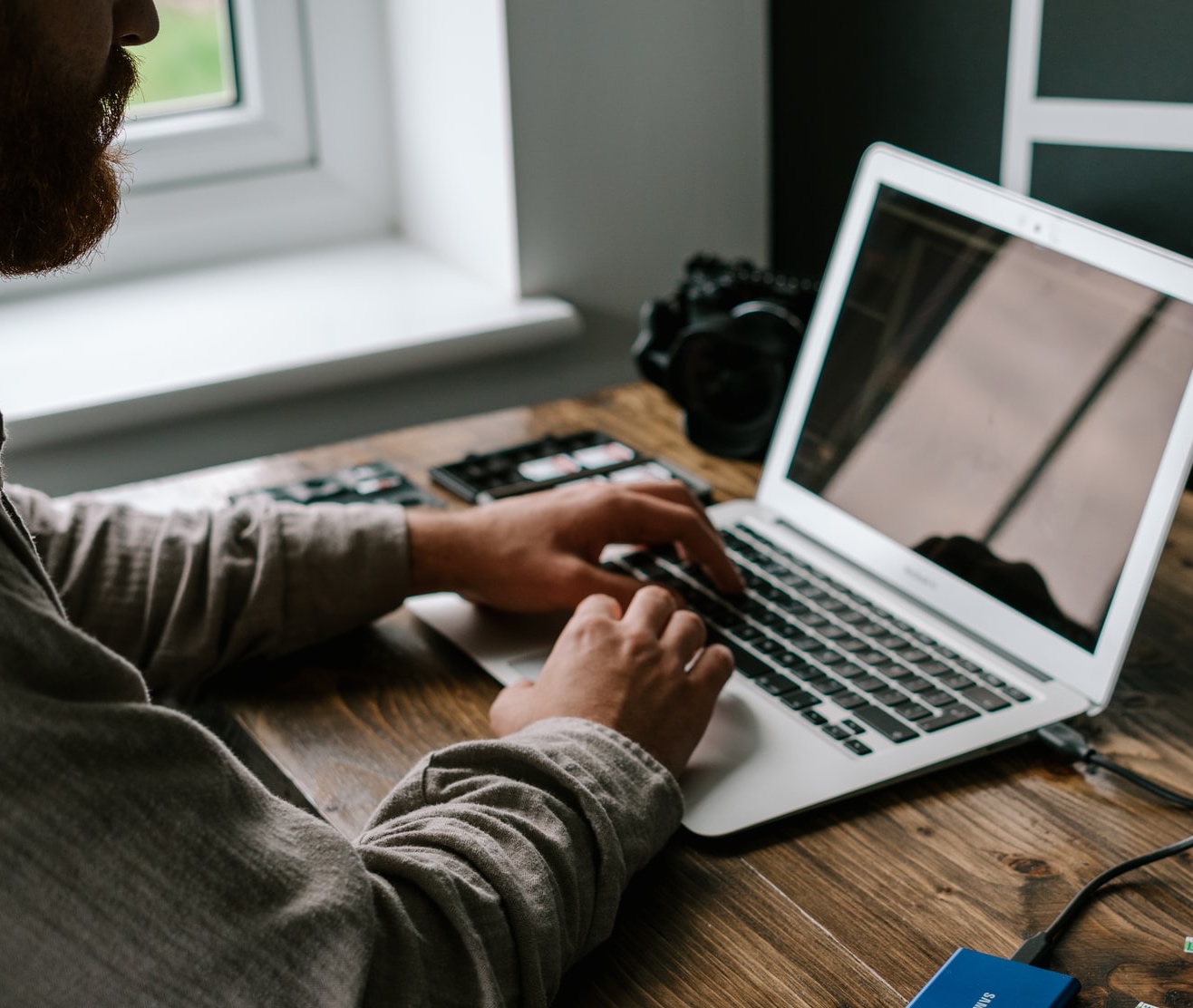 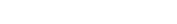 Основа для цифровой трансформации и гиперавтоматизации
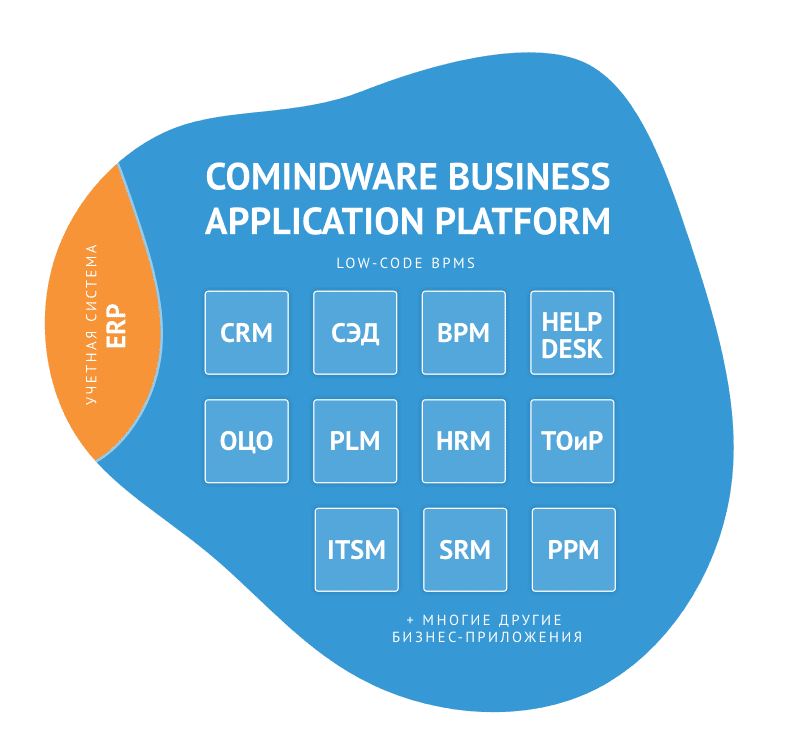 Цифровая low-code платформа –  управление процессами (BPMS), поручениями/кейсами (ACM), задачами и ресурсами  
Максимально быстрое создание и изменение цифровых решений для основных функций организации — визуальными средствами («мышкой»)
Процессы и бизнес-логика  всегда в руках людей бизнеса
Зависимость от ИТ минимальна
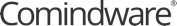 Тренд 2021 по версии Gartner: гиперавтоматизация
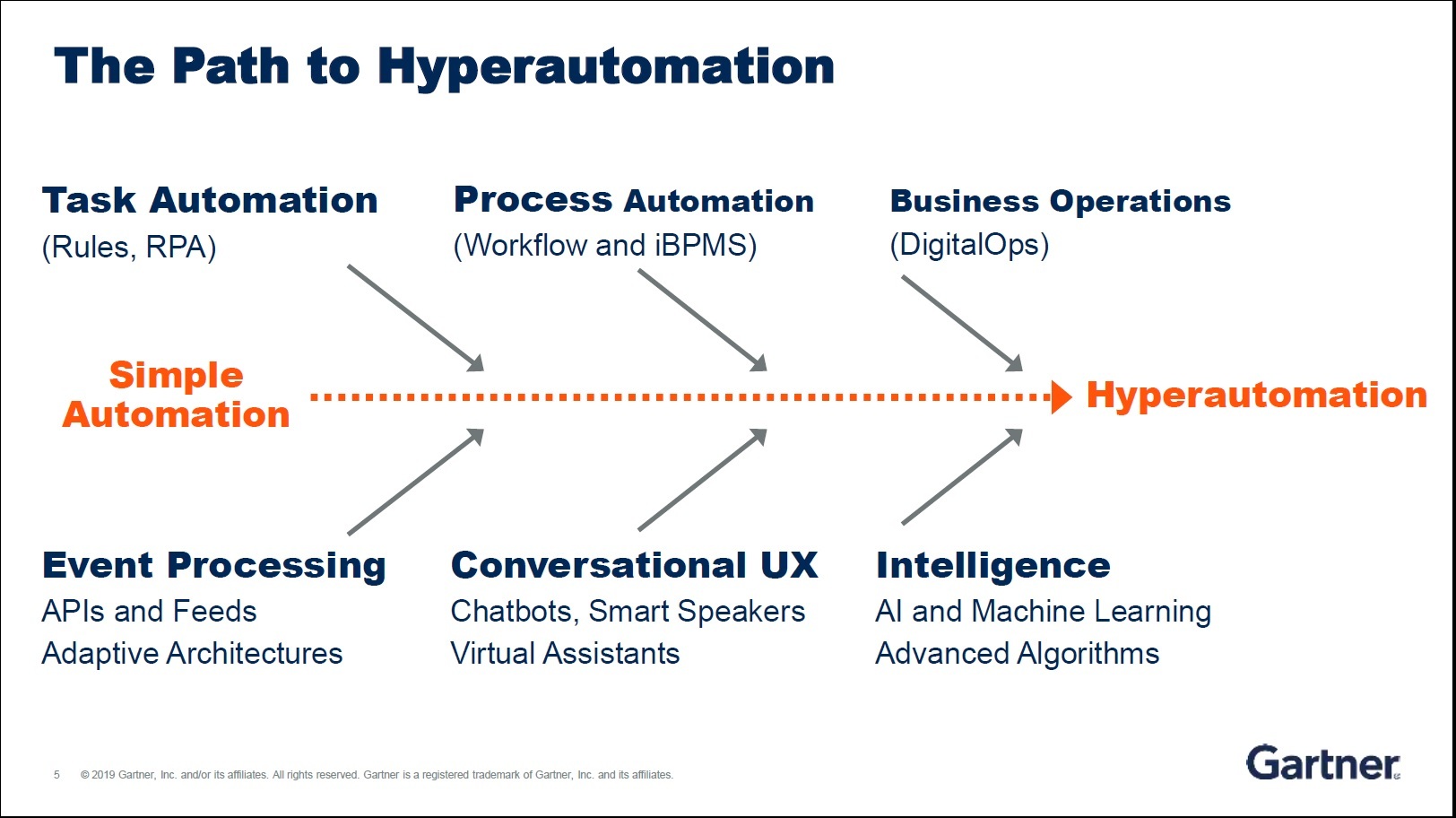 Гиперавтоматизация — это интегрированный подход к применению технологий, появившихся в последнее десятилетие.
«Рынок технологий гиперавтоматизации в 2022 г. вырастет на 24% по сравнению с 2020  и достигнет 596 млрд. $»
Gartner
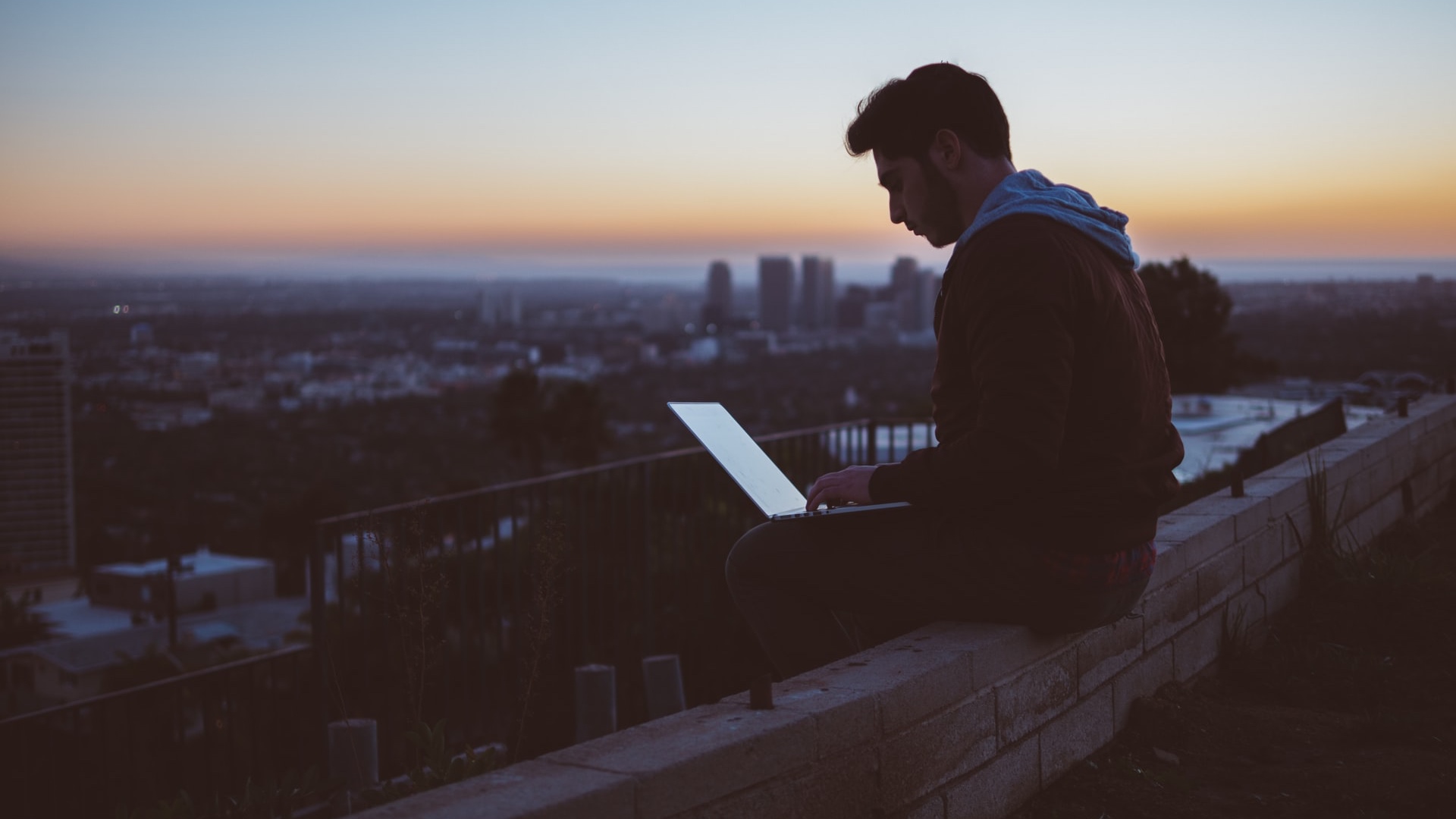 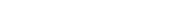 Ключевые технологии гиперавтоматизации:
Роботизация процессов (RPA)
Платформы управления бизнес-процессами с минимальным кодированием (Low-code BPMS)
Искусственный интеллект (AI)
Виртуальные помощники (VDA)
Low-code BPMS и RPA —драйверы гиперавтоматизации
ТЕХНОЛОГИИ ГИПЕРАВТОМАТИЗАЦИИ
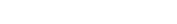 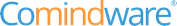 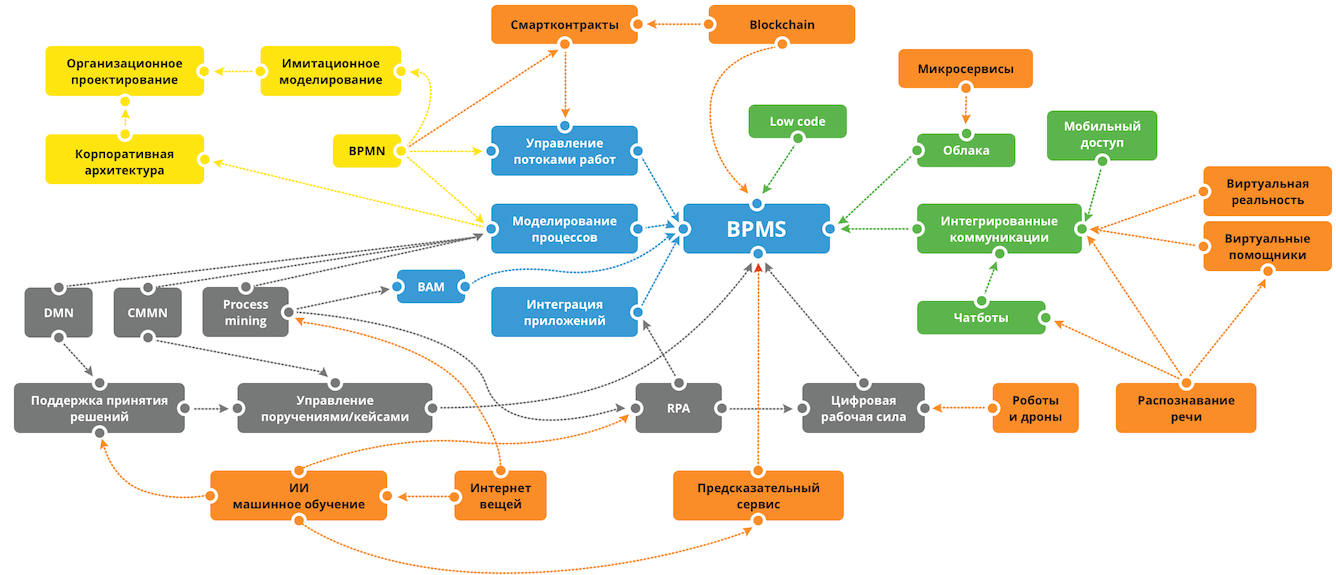 1. Интегрированные системы управления бизнес-процессами
2. Расширенное моделирование
3. Интеллектуальные системы управления процессами
4. Кейс-менеджмент и RPA
5. Гиперавтоматизация
BPMS как фундамент гиперавтоматизации
Гиперавтоматизация — это интегрированный подход к применению технологий, появившихся в последнее десятилетие.
«Рынок технологий гиперавтоматизации в 2022 г. вырастет на 24% по сравнению с 2020  и достигнет 596 млрд. $»
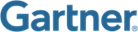 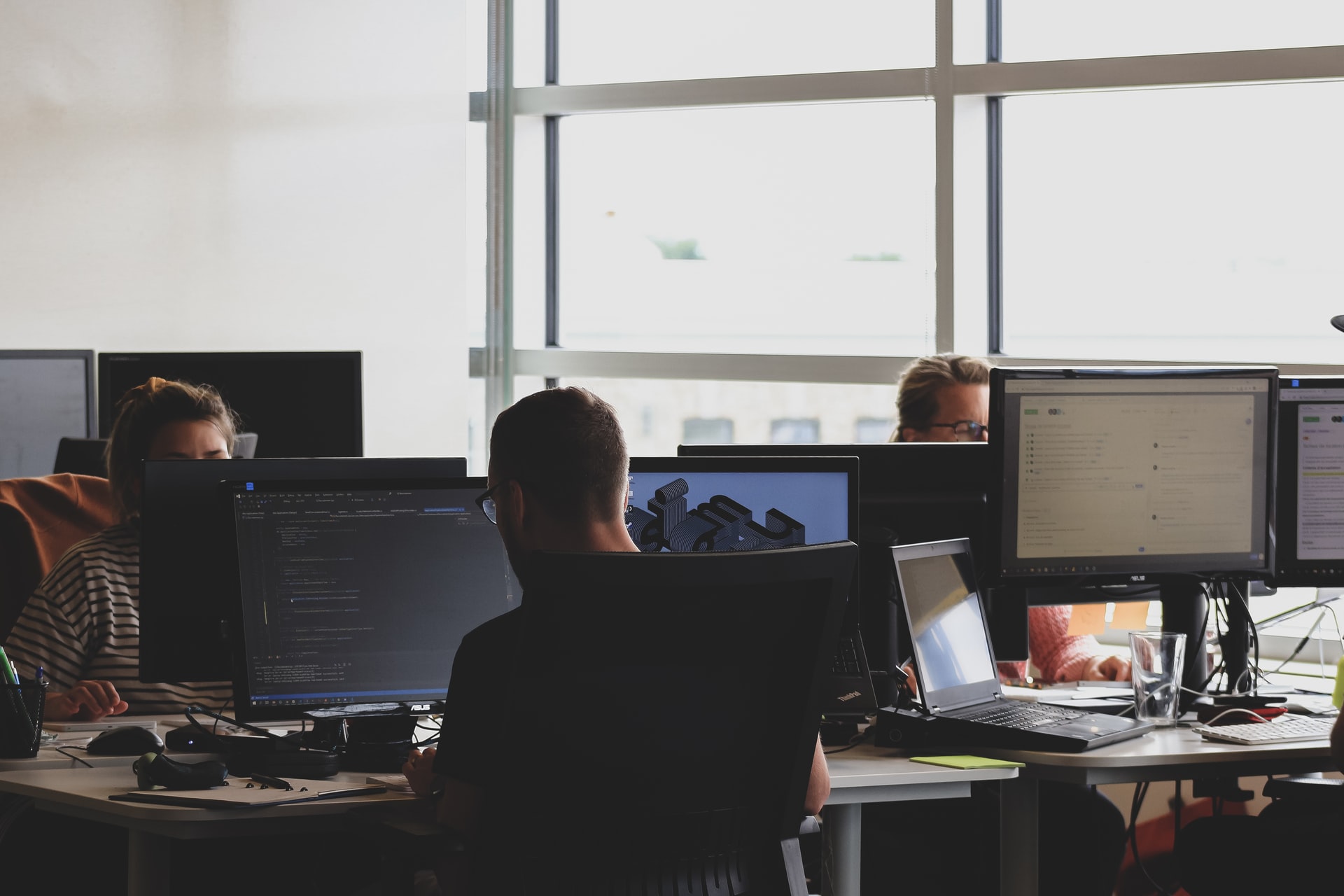 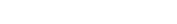 Сильные стороны
зрелая управленческая методология
быстрая разработка (model-driven, low-code)
не надо быть крутым программистом
оптимизация процессов на основе объективно установленных фактов
BPM
BPM
быстрая и дешевая интеграция;сочетание краткосрочного и долгосрочного эффекта
Слабые стороны
RPA
PM
плохо встраивается в существующий ИТ-ландшафт
узкое место — интеграция с унаследованными системами
большой потенциал, но сложно предсказать экономический эффект
голосовое управление; учет контекста и настроения
автоматизация принятия решений; предсказательный сервис
BPM
BPM
AI
NLP
Синергия BPM с другими технологиями
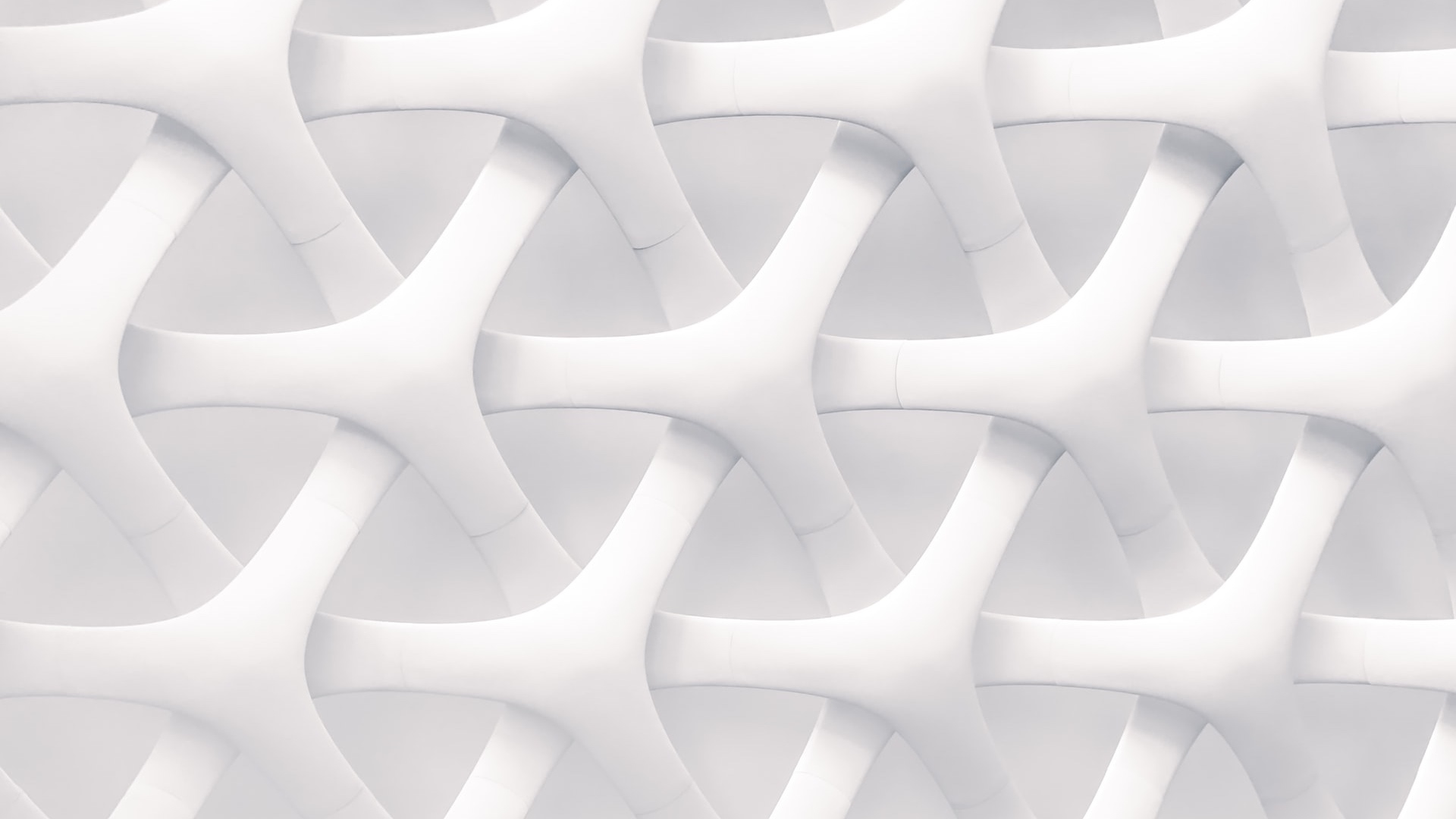 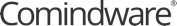 Синергия BPMS двух классов
2 отдельных мира BPM:
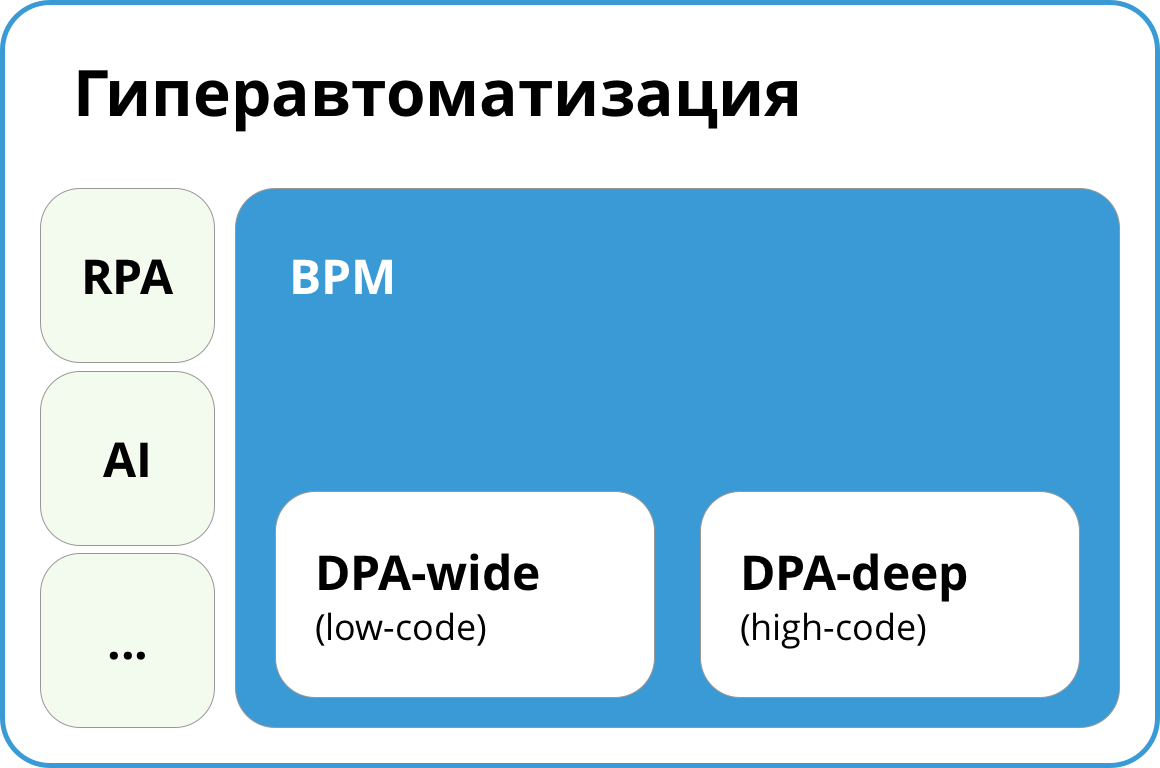 DPA-wide (low-code)
- Гибкие процессы
- Цифровизация силами  людей бизнеса

DPA-deep (high-code)
- Глубокие и сложные процессы
- Задействованы высококвалифицированные разработчики
Гиперавтоматизация предполагает интегрированное применение систем двух классов.
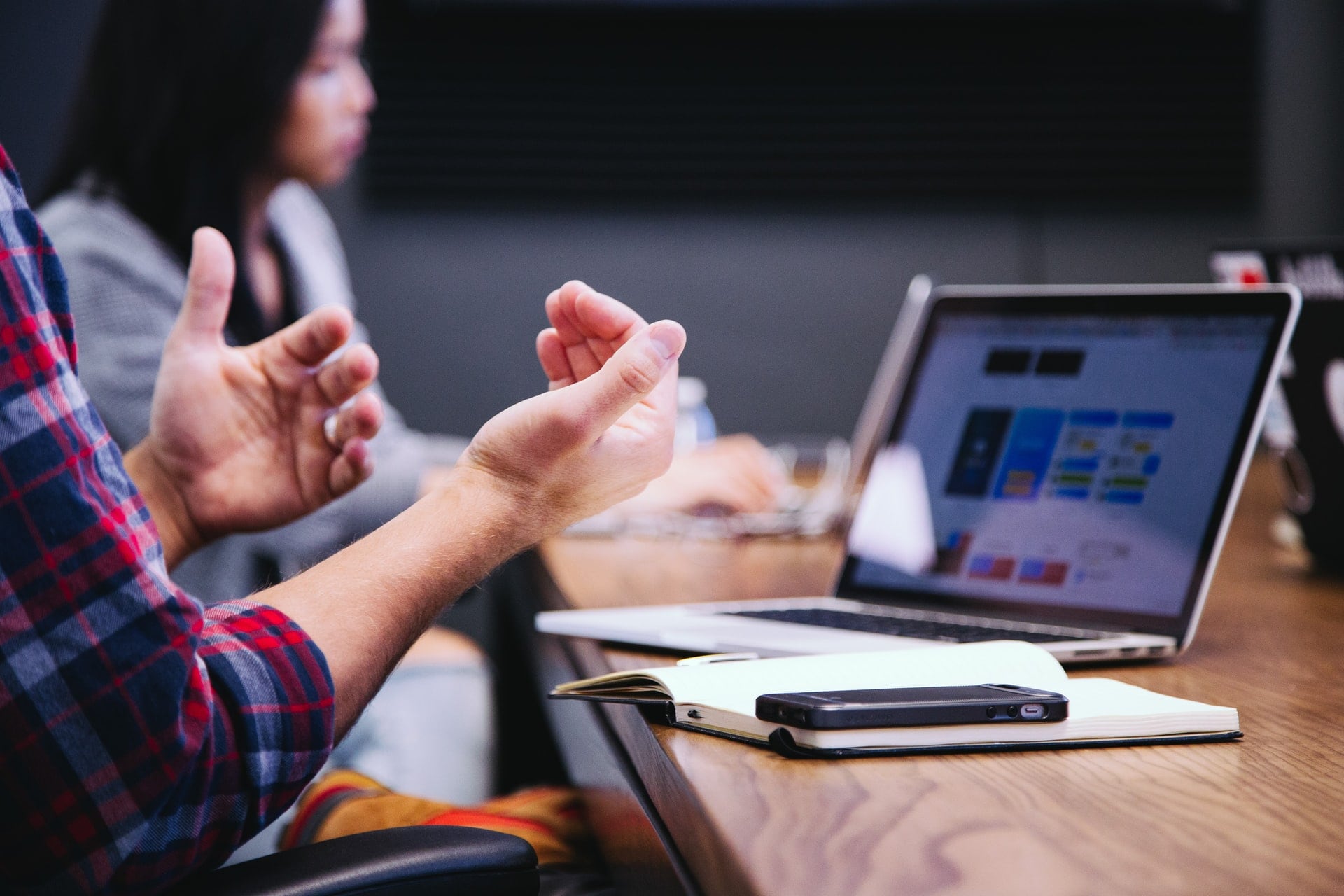 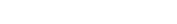 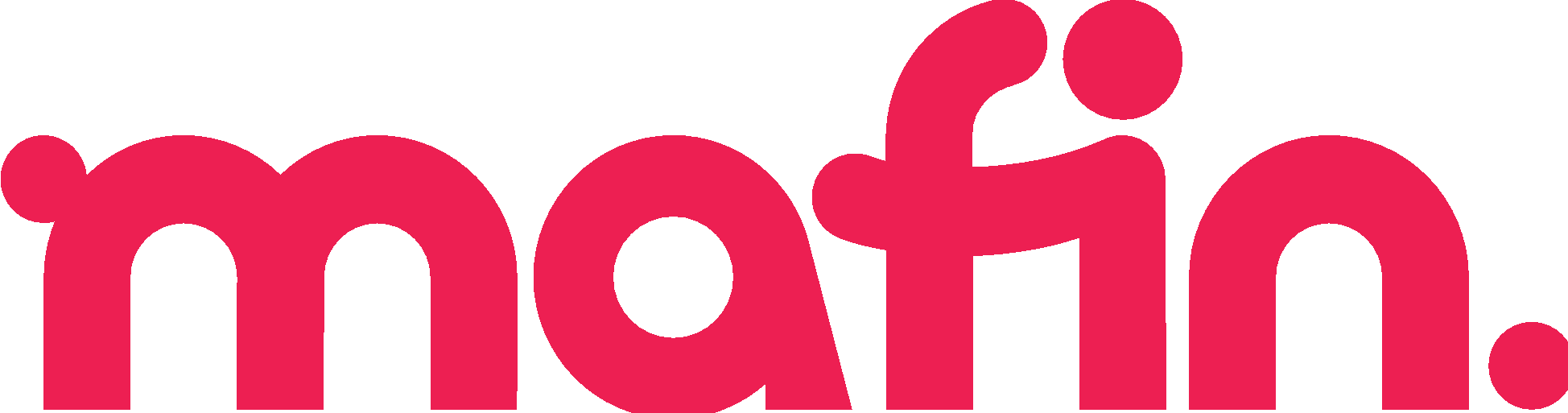 150 сотрудников
Более 35,000 клиентов
Вызовы:
Необходимое условие цифрового продукта - цифровые бизнес-процессы. Компания должна быть цифровой как снаружи, так и внутри.
Несовершенство процессов внутри компании может свести на “нет” все преимущества цифровой модели бизнеса. 
Инновационные онлайн-решения в сфере автострахования требуют большей эффективности от работы бэк-офиса. 
Внутренние процессы, избыточное количество ручных операций и излишняя бюрократия стали направлениями, требующими внимания, оптимизации и автоматизации.
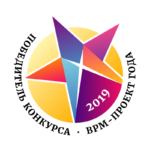 Гетерогенная BPM-система
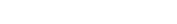 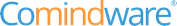 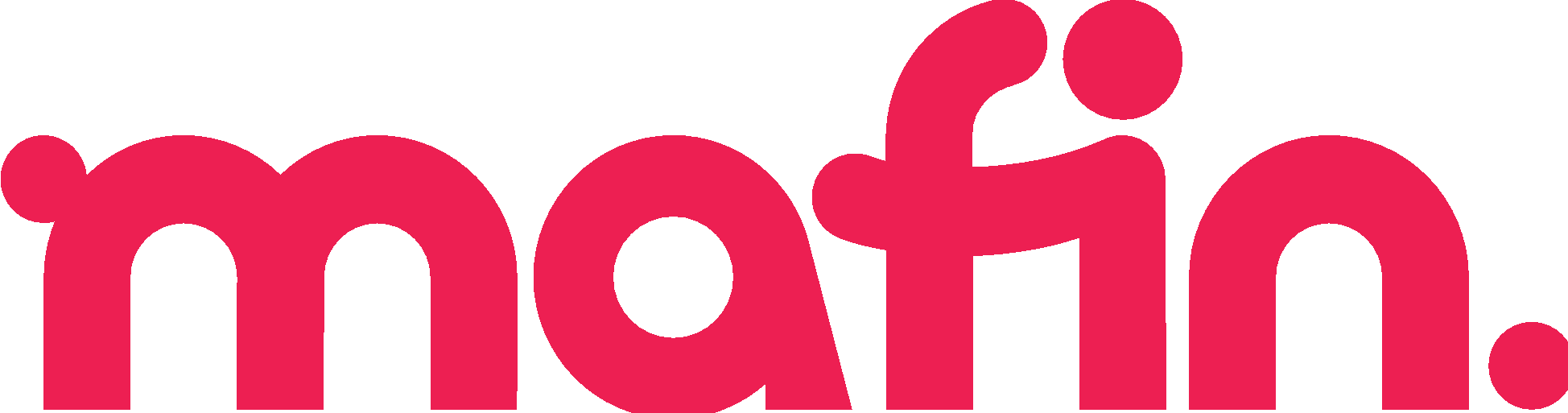 150 сотрудников
Более 35,000 клиентов
Результаты:
Решение:
Проект окупился спустя 1 месяц с момента запуска в эксплуатацию
Увеличение продаж полисов КАСКО в 1,9 раз 
В течение 6 месяцев с момента запуска проекта в эксплуатацию рост NPS — 12%
Показатель Time-To-Market — сократился в 1,5 раза в части настроек нового продукта
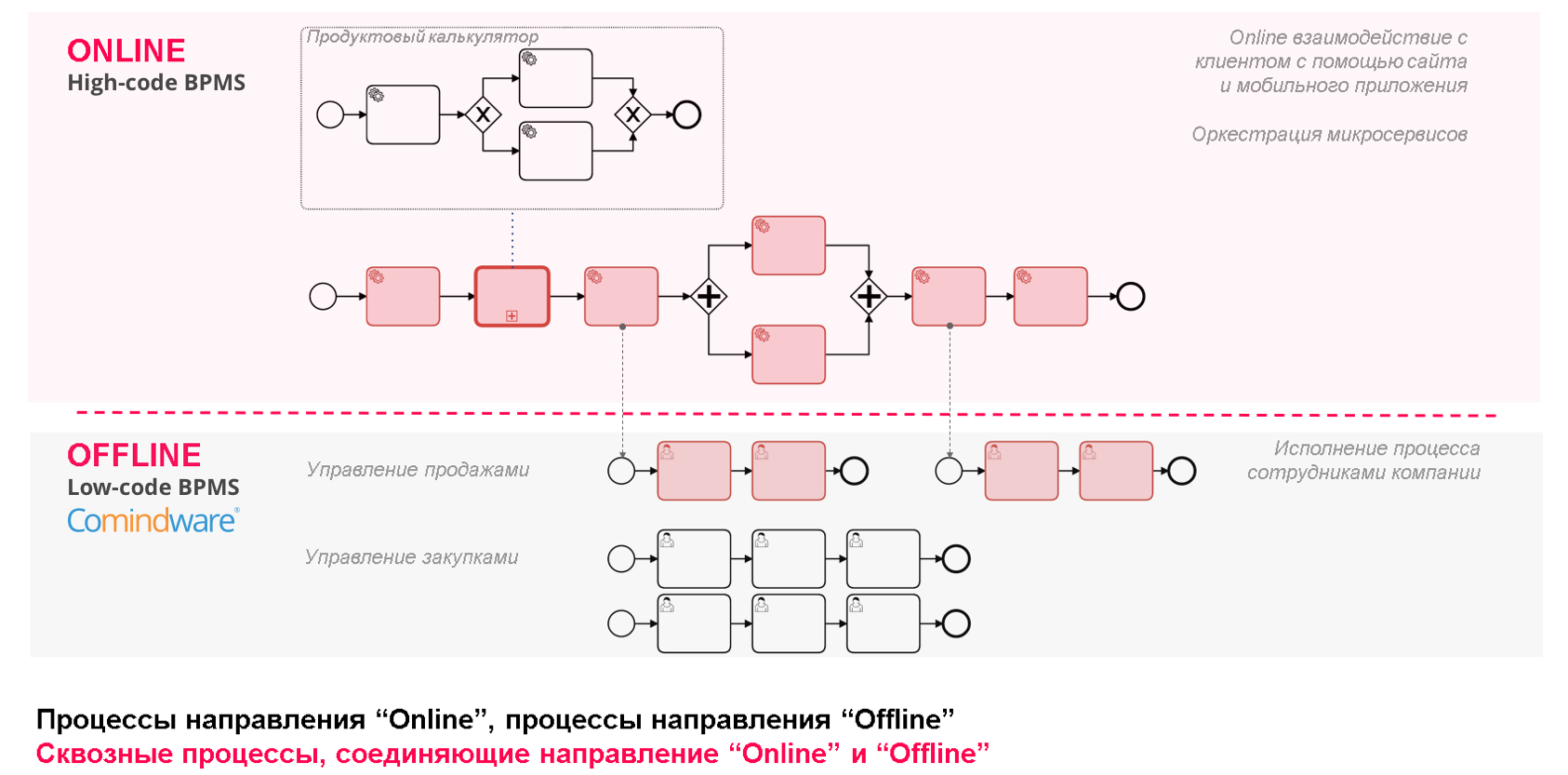 Гетерогенная BPM-система
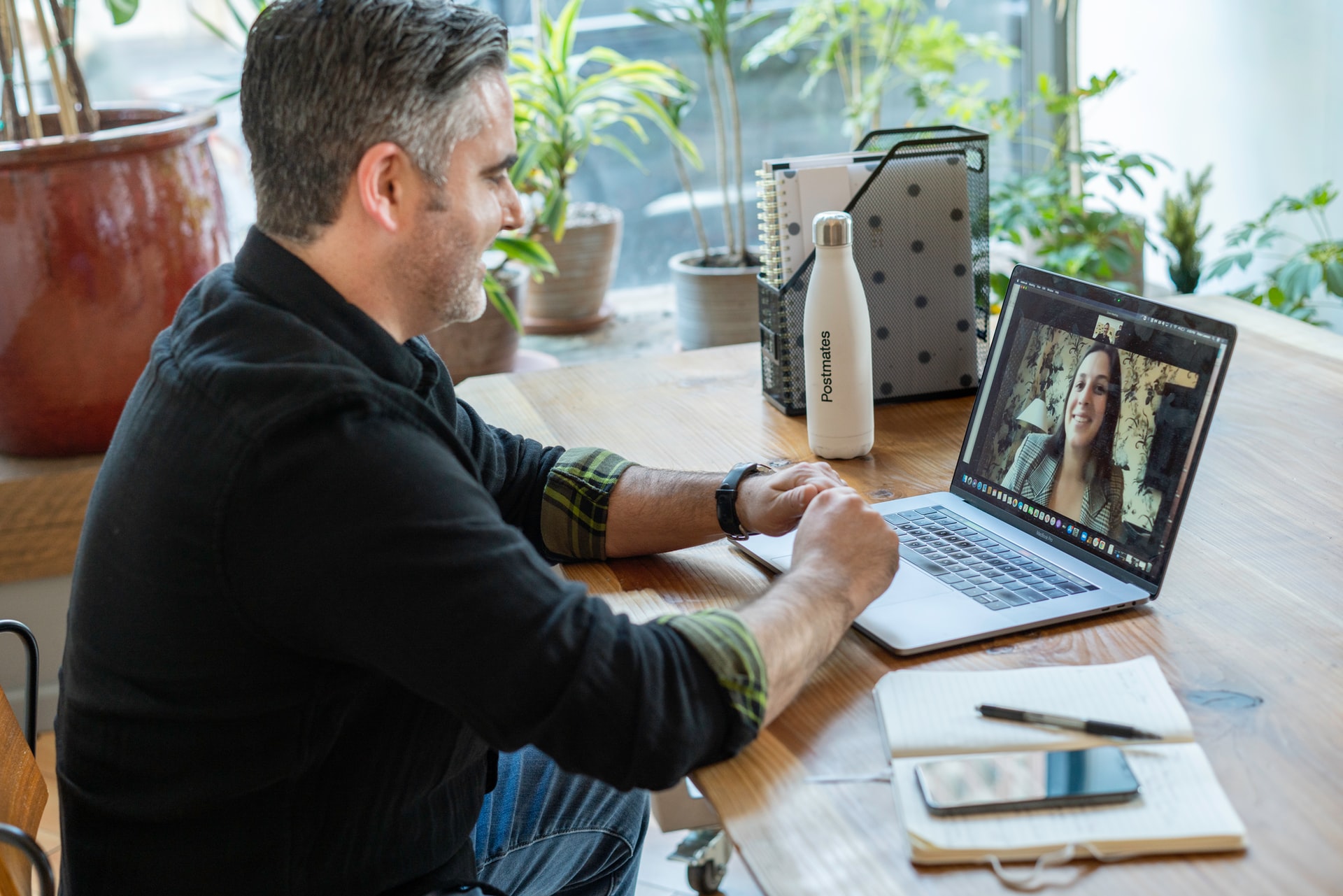 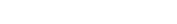 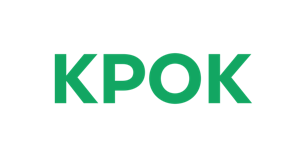 Основана в 1992 году
1 777 сотрудников
Проблемы:
Низкая скорость обработки типовых запросов в HR (выдача справки, запись на обучение, заказ пропуска и т.д.)
Затянутые процессы приёма на работу и увольнения
Запросы разбросаны по почте, чатам, телефонам
ЦИФРОВОЙ HR
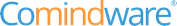 Решение:
Как все устроено
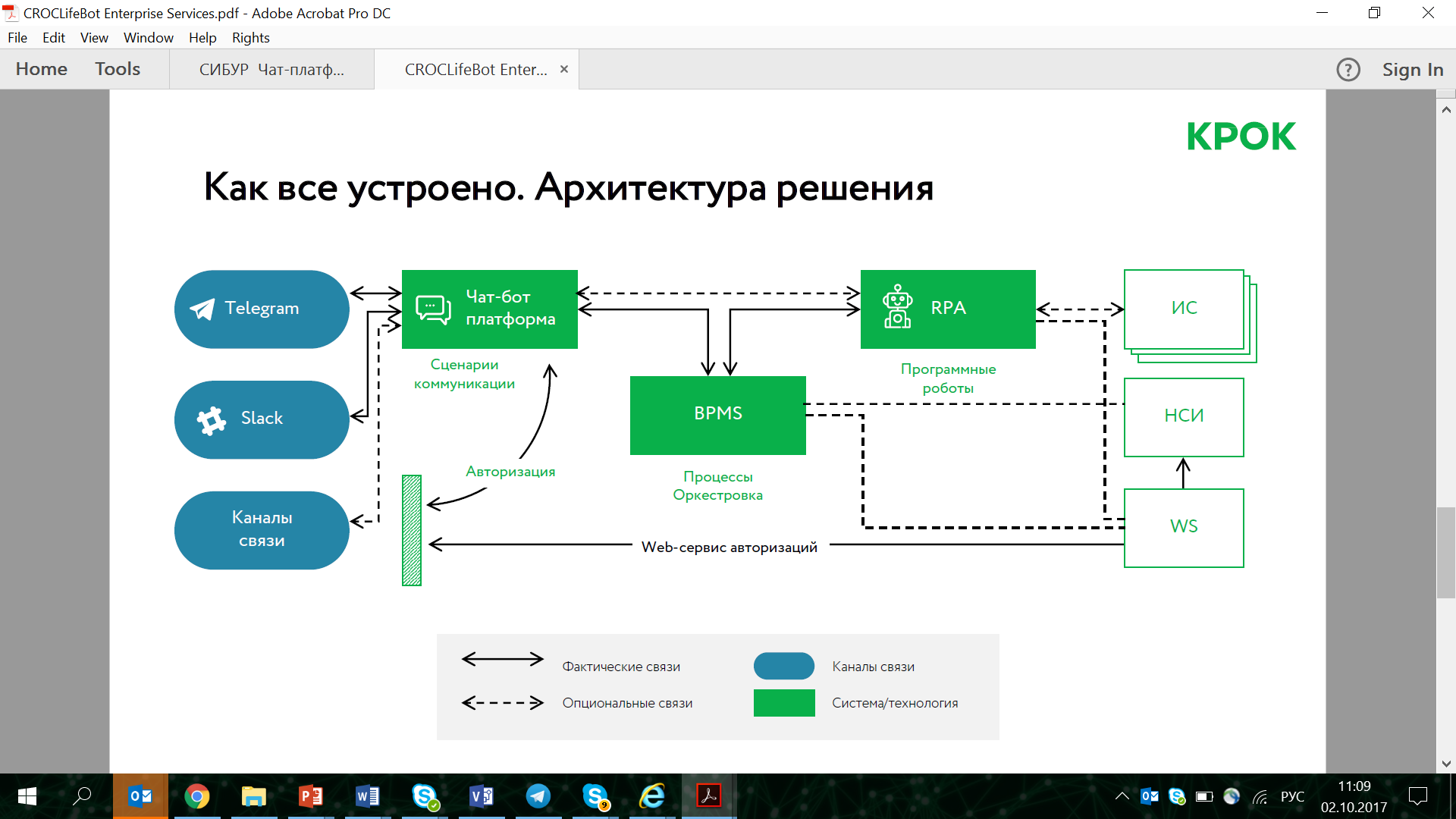 Единая HR-система для синергии возможностей: 
Чат-боты как основной интерфейс для запросов
RPA и машинное обучение для быстрой обработки данных
Comindware как фундамент для объединения систем
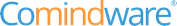 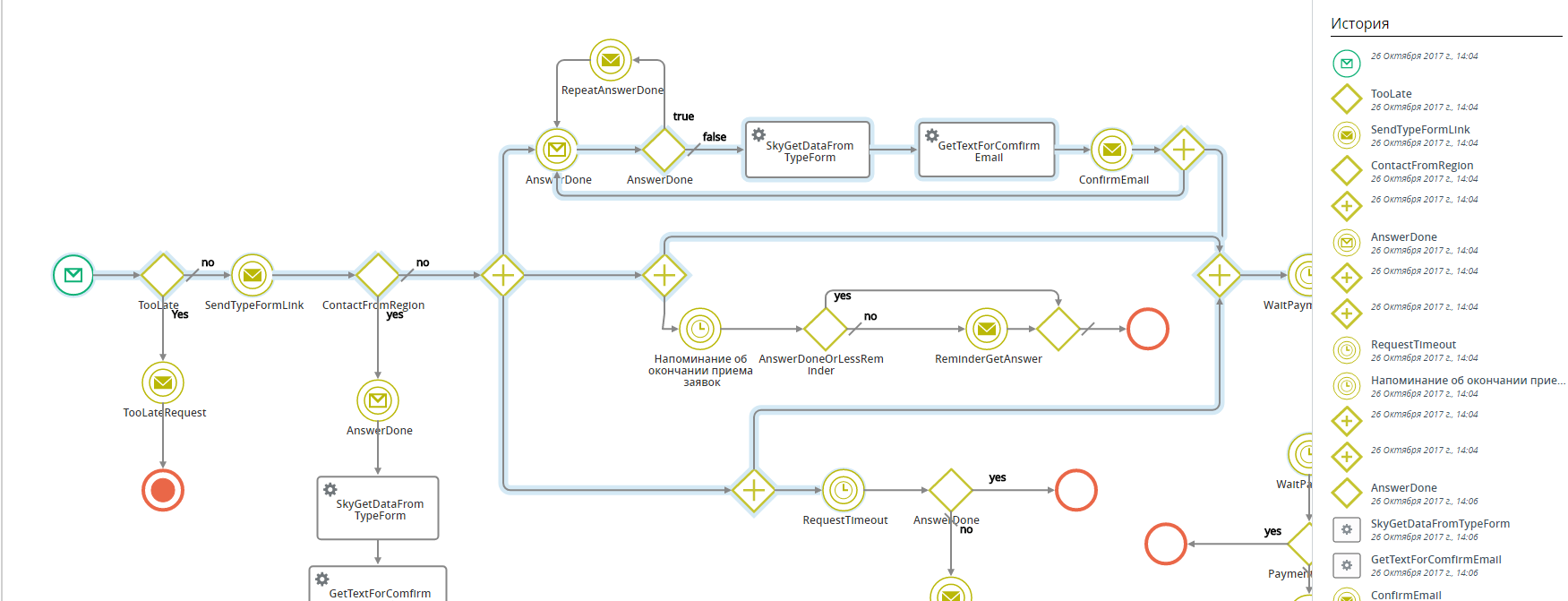 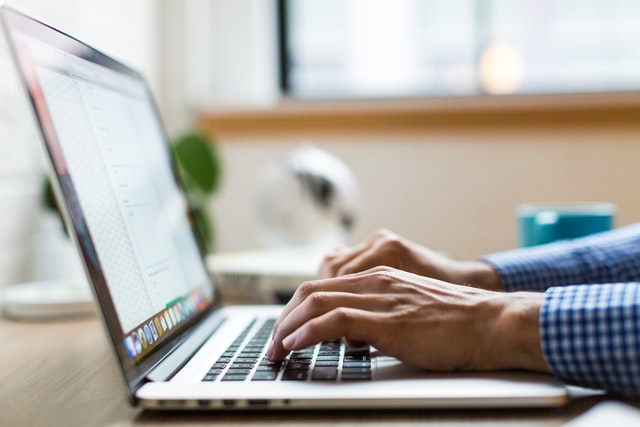 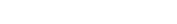 Результат:
BPMS-платформа обеспечила автоматизацию основных HR-процессов и позволила централизовано управлять работой чат-ботов, RPA и сотрудников HR отдела
Cкорость обработки типовых запросов в HR увеличена в 10 раз
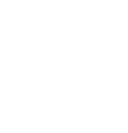 Организация мероприятий
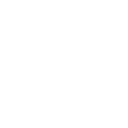 Корпоративный английский язык
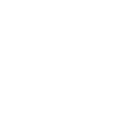 Производство видеокурсов для обучения
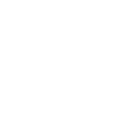 Пульс проекта
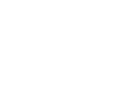 Система мотивации «Кнут и пряник»
Роботы внутри офиса: что можно сделать за 3 дня вместо полугодаhttps://habr.com/ru/company/croc/blog/346720/
Что может чат-ботhttps://habr.com/ru/company/croc/blog/335650/
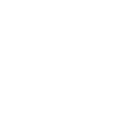 Корпоративный чат-бот: рекрутинг, онбординг, корпоративные сервисы
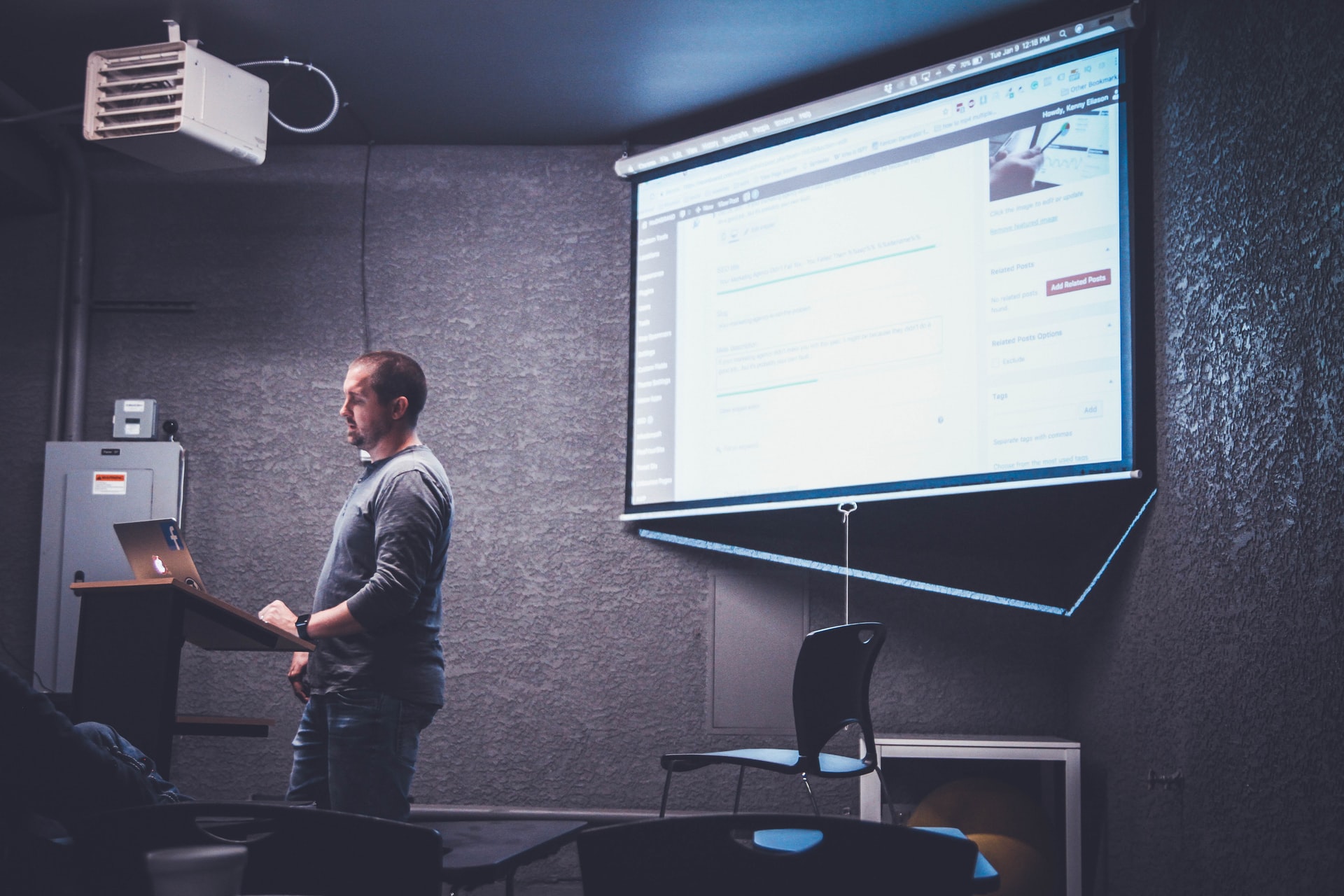 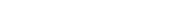 ОСНОВНЫЕ ВОЗМОЖНОСТИ
Настраиваемые пользовательские интерфейсы
Простота управления бизнес-процессами
Визуальные инструменты настройки
Визуальный редактор модели данных
Построение процессной архитектуры
Настоящий Low-code
Высокая скорость разработки
Безопасное внедрение
COMINDWARE BUSINESS APPLICATION PLATFORM
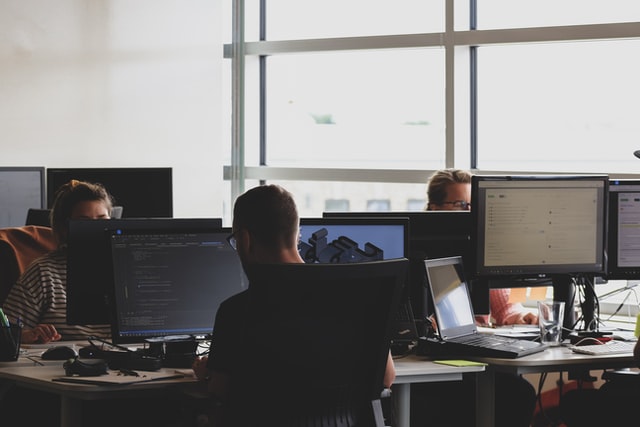 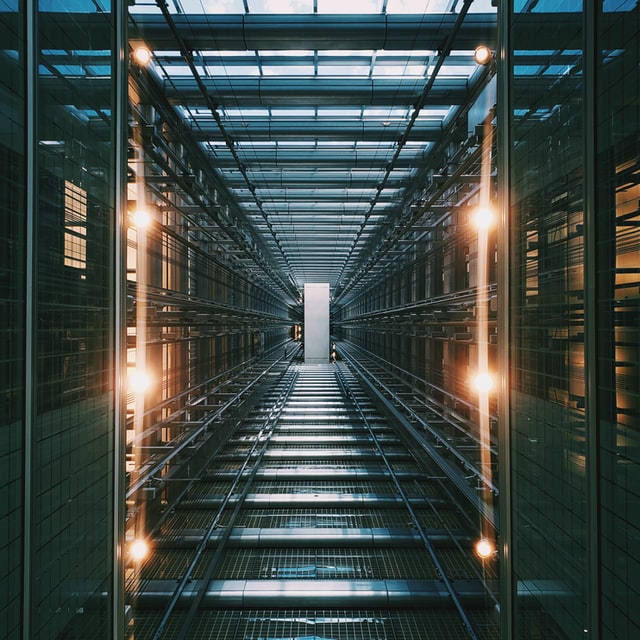 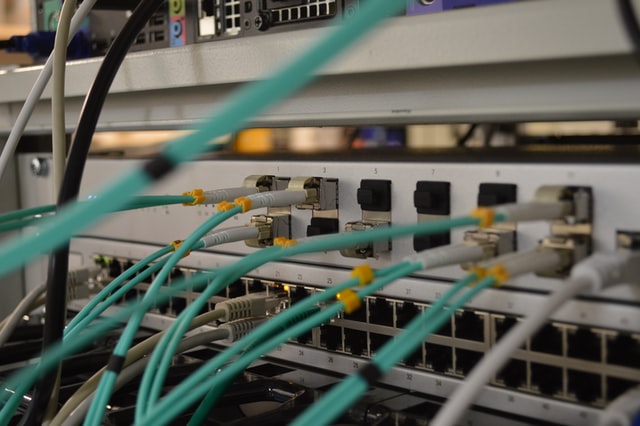 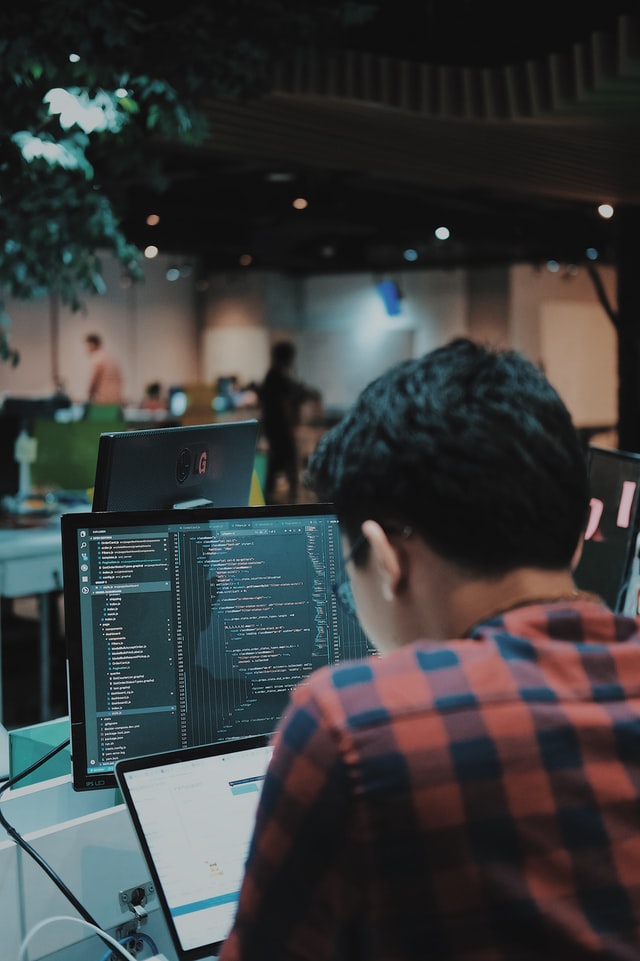 Есть смысл заняться, когда нужно:
Low-code BPMS для гиперавтоматизации
Объединить усилия роботов и людей
Объединить функционал существующих систем
Объединить и связать данные в различных системах
Создать дополнительный слой обработки данных
Обеспечить удобный интерфейс для работы с унаследованными системами
Low-code BPMS способна выступать в роли инструмента консолидации работы всех отделов предприятия, объединяя ИТ-системы и технологии.
Удобные онлайн-инструменты для управления бизнес-процессами:
Моделирование и исполнение процессов в браузере
Поддержка исполнения творческих задач — кейсы/поручения 
Внесение правок в процессы и формы без остановки системы, руками людей бизнеса
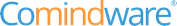 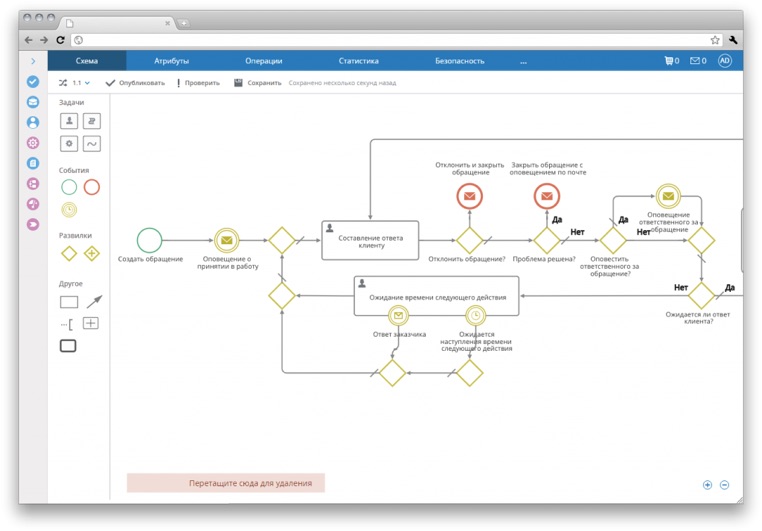 Автоматизация бизнес-процессов
Управление процессной архитектурой, а не отдельными бизнес-процессами:
Визуализация взаимосвязи между бизнес-процессами 
Через каждый элемент  высокоуровневой архитектуры можно «провалиться» ниже, вплоть до потока работ внутри отдельного исполняемого процесса
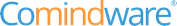 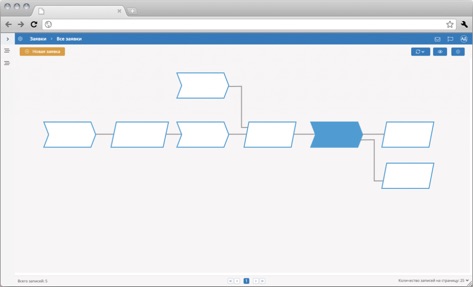 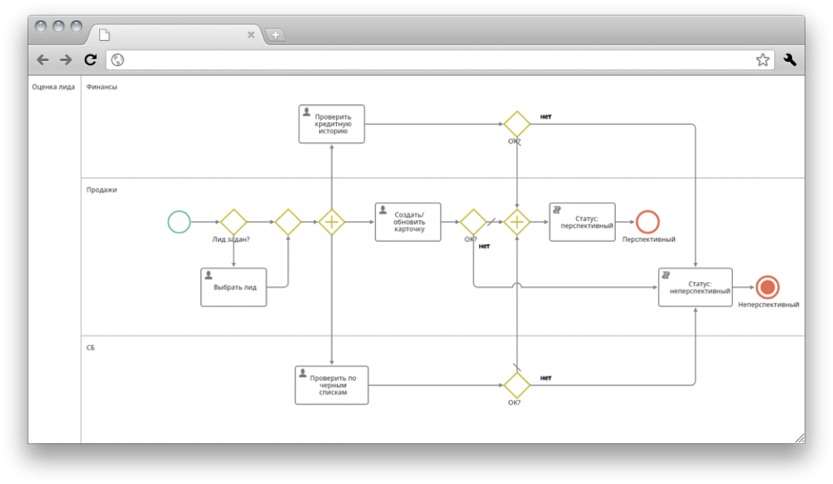 Исполняемая архитектура
Квадратики и стрелочки —  ответственность бизнес-аналитика
бизнес-логика приложений
внешний вид форм и задач
Внутренность квадратиков — ответственность программиста 
модели данных
интеграционные интерфейсы
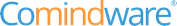 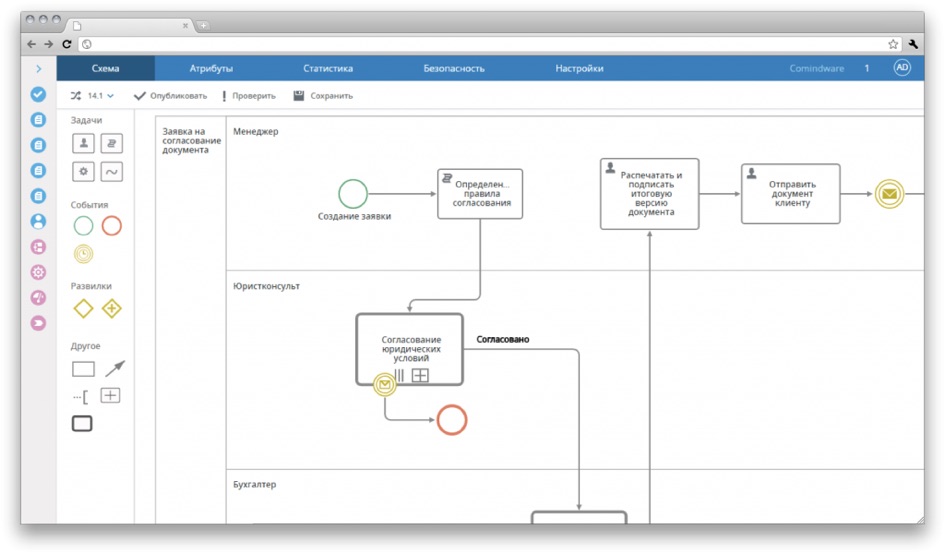 В Comindware Business Application Platform 90%+ решения создается аналитиком и только около 10% приходится на разработчиков
Настоящий Low-code
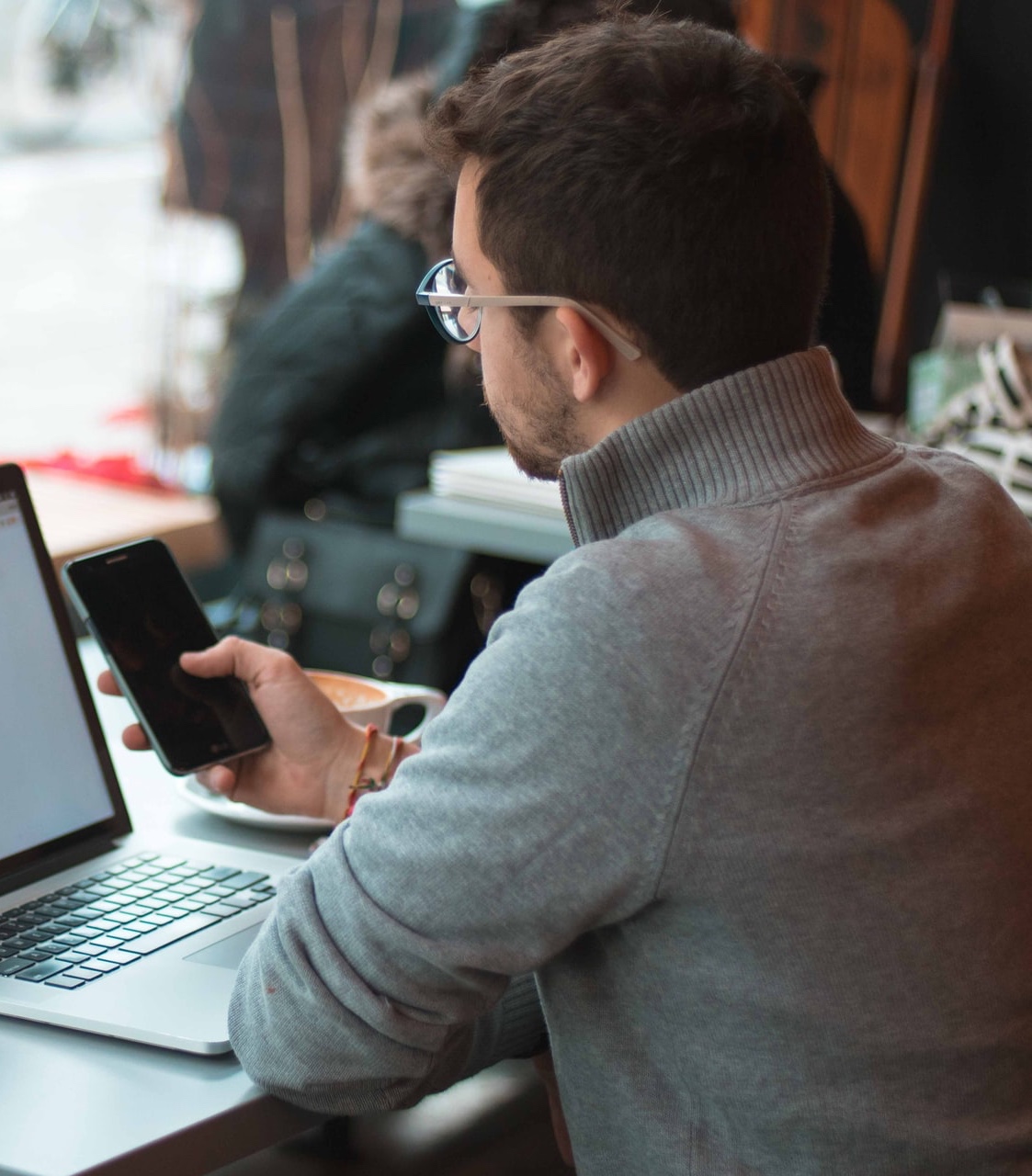 Проблемы
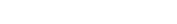 Для начала проекта автоматизации нужно детальное ТЗ, которое сложно изменить
 Разработка идёт долго
 Бизнес с запозданием получает ИТ-решения, которые уже успели устареть к моменту релиза
Решение
Comindware Business Application Platform – Low-code платформа для быстрого создания прикладных бизнес-приложений / ИТ-решений силами бизнес-аналитиков.
Лидер на российском рынке систем управления бизнес-процессами.
Сокращаем цикл «от запроса до работающего решения»
Преимущества
Старт без детального ТЗ
 Разработка идёт быстро и цена ошибки нулевая 
Безболезненное внедрение и эволюционное развитие ИТ-решений
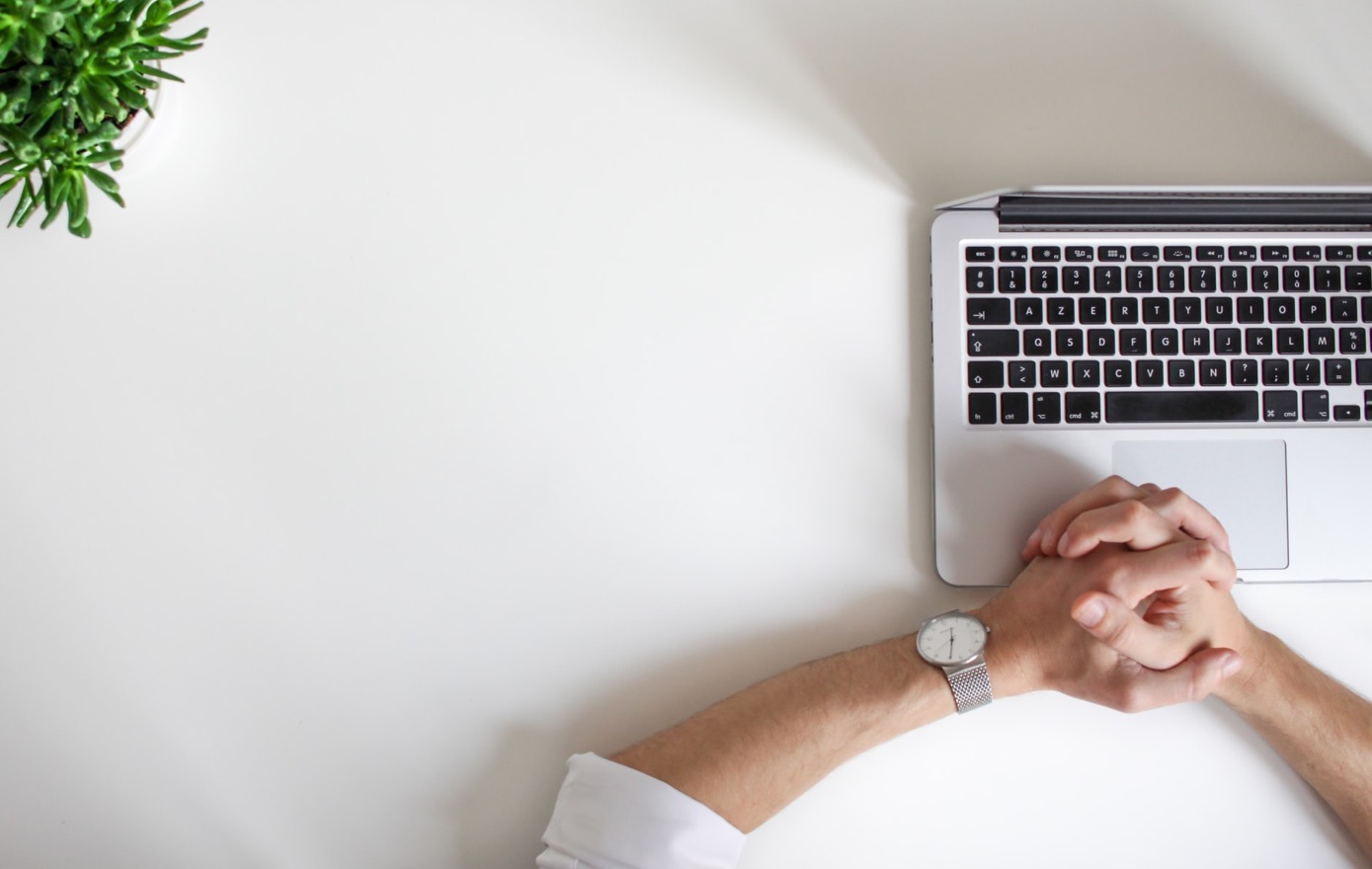 Я бы очень хотел 
рассказать ещё о:
других историях внедрения Comindware Business Application Platform
спиральном подходе к внедрению против waterfall
эволюционном развитии системы внутри компании
BPM, BPMN 2.0 и оптимизации процессов
СПАСИБО
ЗА ВНИМАНИЕ
Но на всё это сейчас не хватит времени.

Давайте запланируем ещё одну встречу?
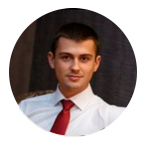 Игорь Простоквашин
Ведущий бизнес-аналитик Comindware
E-mail: sales@comindware.ru
Тел.: +7 (499) 643 34 12
Skype: t-touch-t